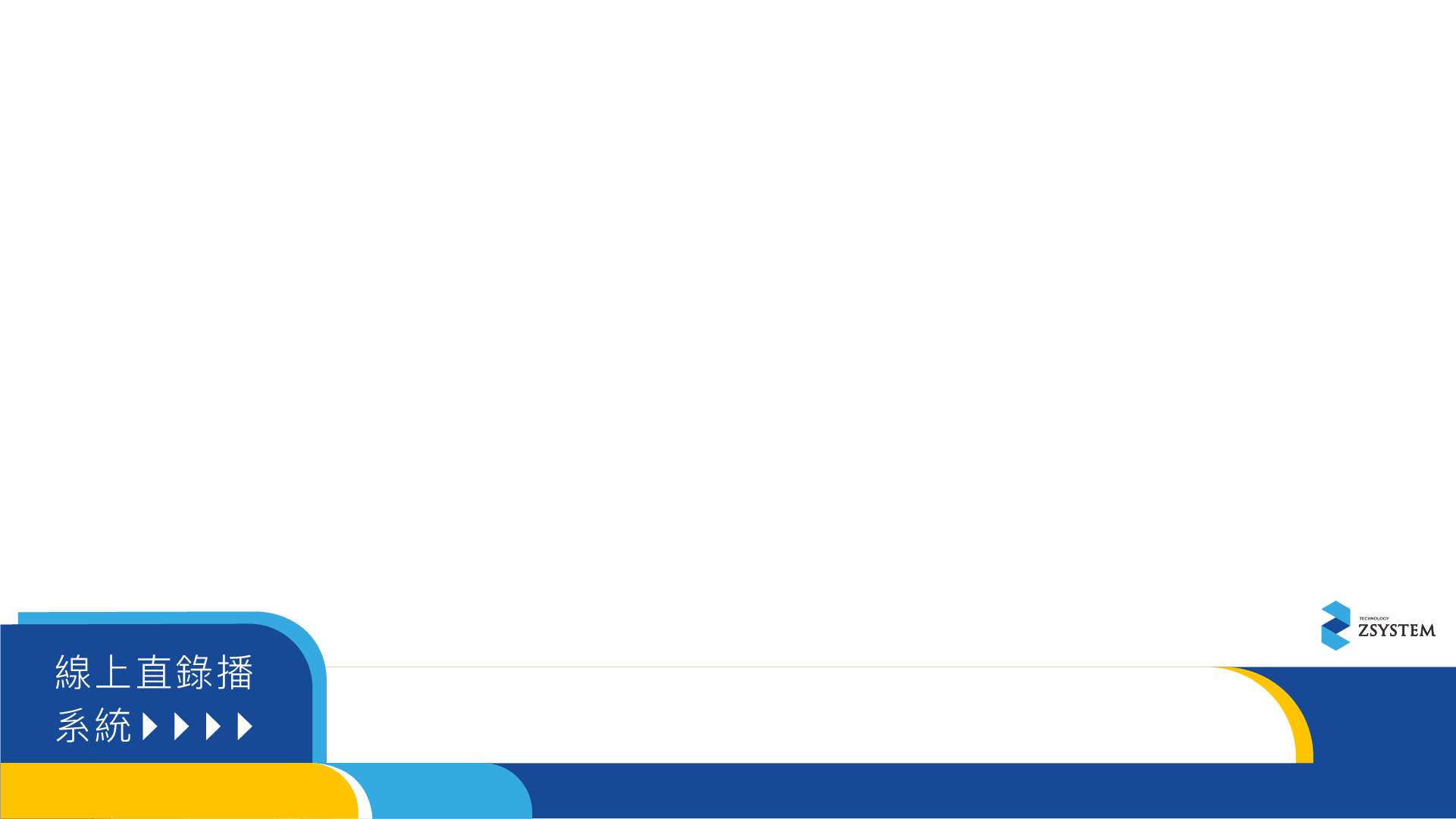 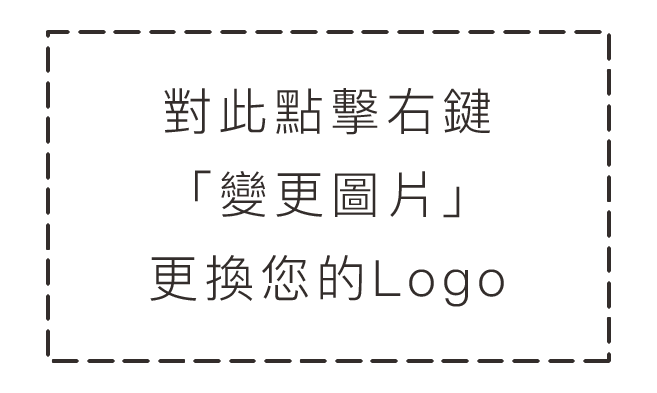 授課講師：（點擊編輯）
心統科技 陳慎謙 總經理
心統科技直錄播系統（點我編輯標題）
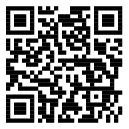 最新快訊
直錄播系統， 讓我們的距離不是距離。優惠熱賣中～
2020/11/12  10:00AM
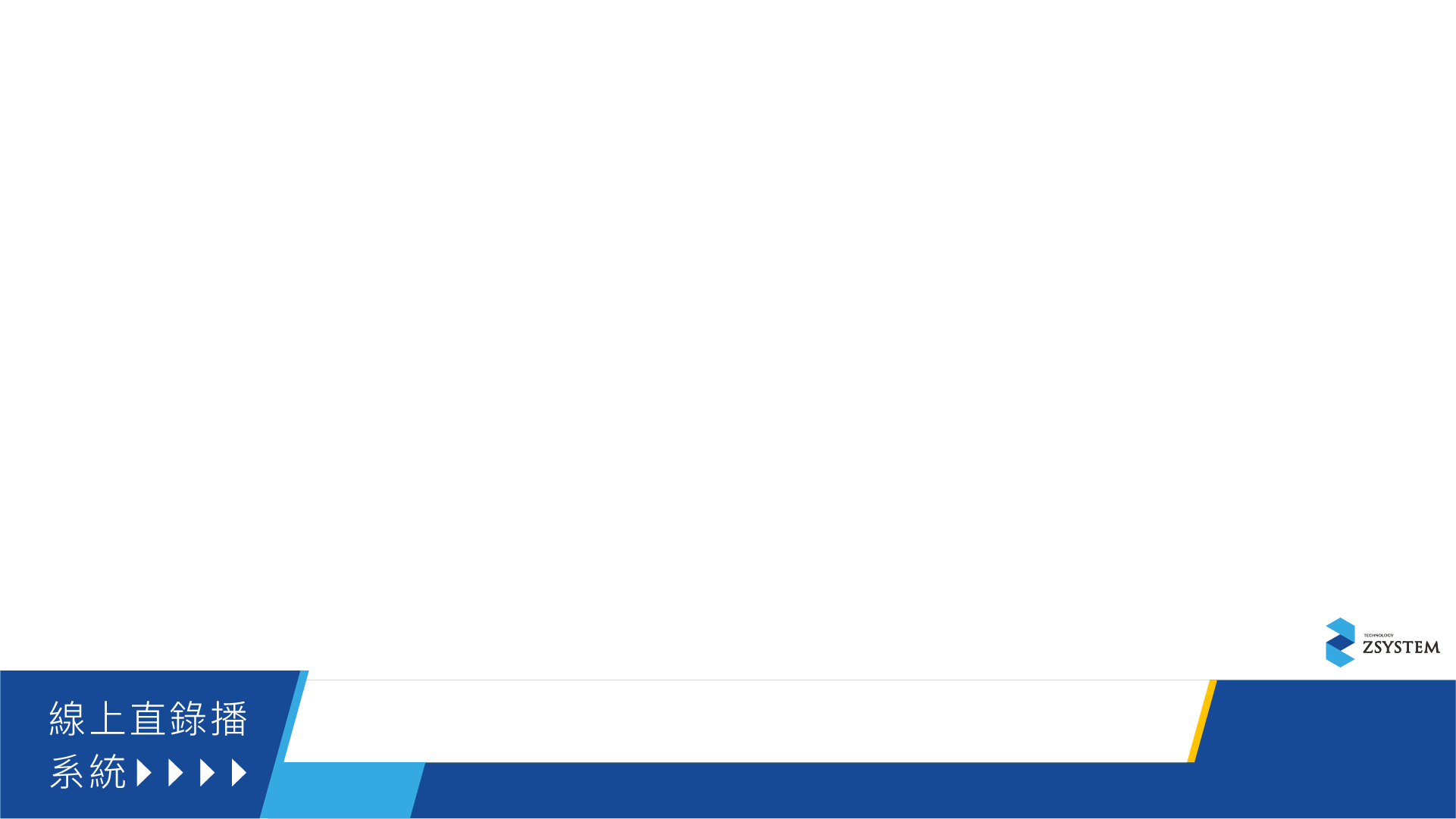 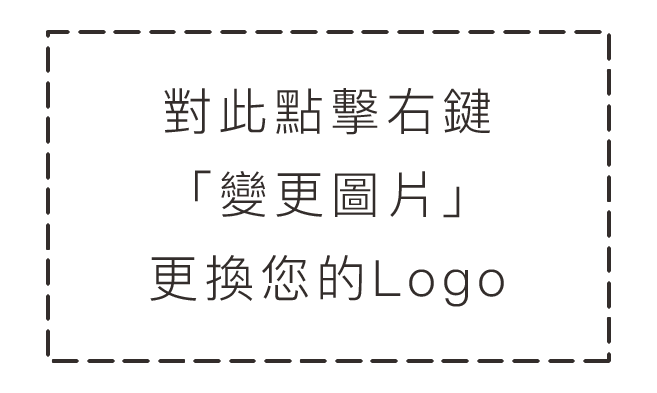 授課講師：（點擊編輯）
心統科技 陳慎謙 總經理
2020/11/12
10:00AM
心統科技直錄播系統（點我編輯標題）
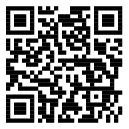 最新快訊
直錄播系統， 讓我們的距離不是距離。優惠熱賣中～